ПРЕЗЕНТАЦИЯ К УРОКУ ПО ТЕМЕ: «ВОЗВЕДЕНИЕ В КВАДРАТ СУММЫ И РАЗНОСТИ ДВУХ    ВЫРАЖЕНИЙ»7 класс(Урок открытия нового знания)
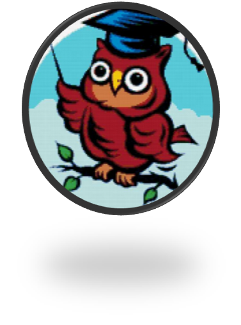 Ефимова Н.М.
МАОУ СОШ п.Демянск
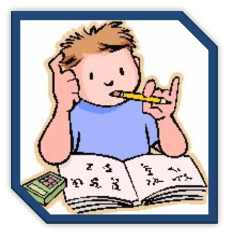 Ничто не дается даром в этом мире,
 и приобретение знания — труднейшая из всех задач, с какими человек может столкнуться.
«Знание только тогда знание, 
     когда оно приобретено
     усилиями своей мысли, а не памятью» 
                                              (Л.Н.Толстой)
В С П О М Н И действия с многочленами
Сложение и
 вычитание
 многочленов
Умножение
 многочлена
 на многочлен
Умножение
 многочлена
 на одночлен
Многочлен
Запись многочлена
в стандартном
виде
Повтори
a + b
Прочитайте 
выражение
x - y
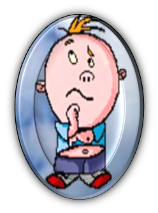 2 x y
Повторение
100
Найдите квадраты
выражений
Представьте
 в виде
 квадрата
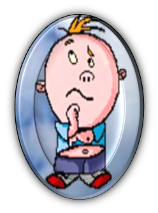 Найти удвоенное
 произведение выражений
0,4х  и
а и b
3b  и   - 5с
0, 5у  и  6
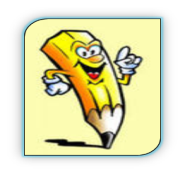 Перемножьте многочлены
(х+2) ·(у -2)
( 3 – c) · (4 + b)
Упростите выражение:(результат разместите в таблицу)
1 вариант

(y + b) (y +b)

 (с + d ) (c +d)

(х + 2) (х+2)
2 вариант

(x – y) (x – y)

(m - n) (m- n)

(a – 2) (a – 2)
Тема урока:  

Возведение в квадрат суммы и разности двух выражений.
Цель урока:       Познакомиться:
   с формулами квадрат суммы и квадрат разности двух выражений  
   с алгоритмом работы с формулами
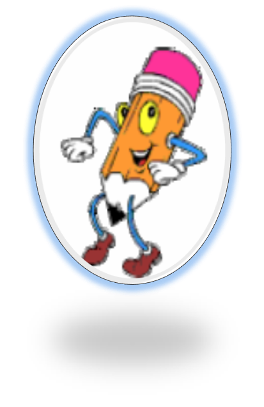 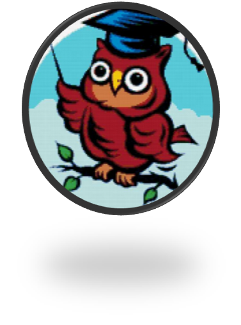 Формулы сокращенного умножения
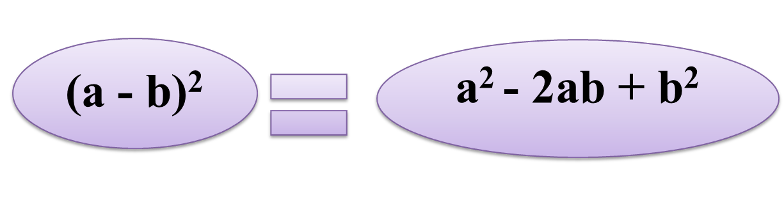 Квадрат суммы двух
 выражений равен

квадрату первого выражения 

плюс удвоенное произведение
 первого и второго выражений

плюс квадрат второго выражения
Квадрат разности двух
 выражений равен

квадрату первого выражения 

минус удвоенное произведение
 первого и второго выражений

плюс квадрат второго выражения
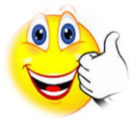 АЛГОРИТМ применения формул:
1. найти квадрат первого числа
2.  найти удвоенное произведение первого и второго числа
3. найти квадрат второго числа 
(смотри знаки. Перед квадратом второго числа всегда плюс  +;  перед удвоенным произведением знак по знаку в скобках)

ПРИМЕР

( х – 2с)  =  х - 2·х ·2с + (2с)   =  х – 4хс + 4с
Заполнить таблицу
Возведи в квадрат
(3a –c)  =

(y + b)  =

(3x – 4)  =
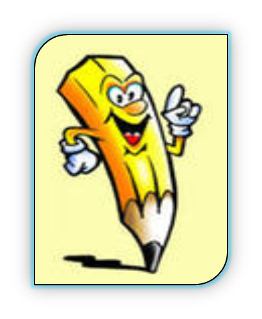 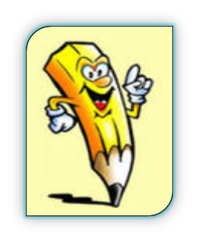 Самостоятельная работа
2)  (с + 6)
I вариант

(7 – а)                                

(а + 5)

(3у – 2)
II вариант
1)  (х – 3)
3)  (3 – 5b)
Проверь ответы:
1 вариант                                        2 вариант 

1) 49 -14а +                                   1) х  - 6х  + 9

2)         + 10а + 25                           2)  с  +12с + 36

3)   9у   - 12у + 4                            3)  9 + 30b + 25b
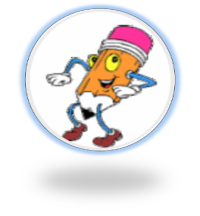 Геометрическая 
интерпретация формулы
(a + b)2=
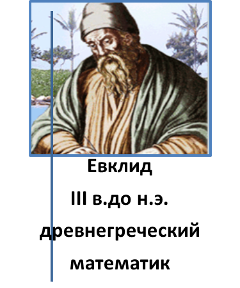 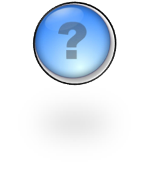 a
b
b
b
a+b
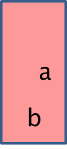 a+b
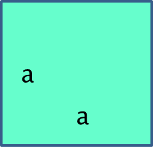 Применение полученных знаний.
Вычисли:  1)                                                     
                      = 3600 – 120 + 1 =  3480 + 1 =3481

  2)
Домашнее задание
Учебник        стр. 110 (правила)

Формулы

 №№ 24.2  - 24.5 (а,б)
Итог урока
-С какими формулами мы познакомились сегодня на уроке? 
-Почему эти формулы называются формулами сокращенного умножения? 
-Чему равен квадрат суммы двух выражений? 
-Чему равен квадрат разности двух выражений? 
-Как вы думаете, зачем нужны нам эти формулы и стоит ли их запоминать? 
                На уроке мы:
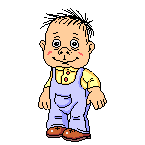 Повторяли
  Ошибались,
                                    Латали прорехи в своих знаниях
    Исследовали
                           Находили верное решение
               Обучали друг друга
              Мыслили!
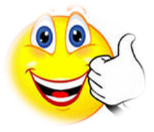 Урок прошел… Где оказались вы:1) С трудом понимал                 2) На середине подъема (понял)3) Понял и могу сам.
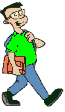 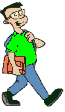 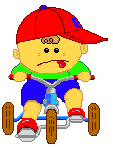 Спасибо
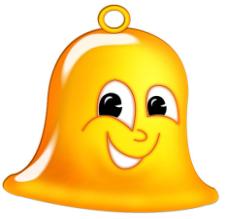 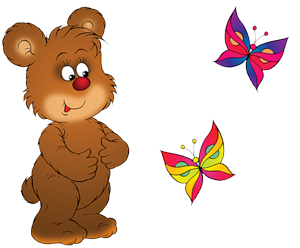